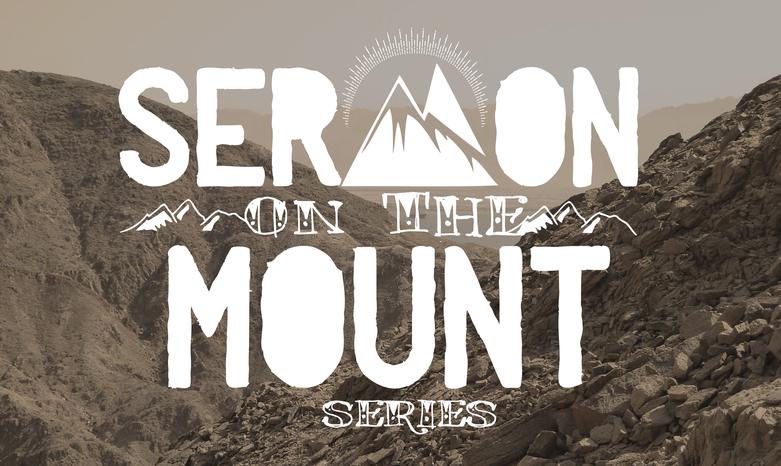 Matthew 5:3-10 (the Beatitudes)
We are His agenda for change.

We need His perspective of what it means to be blessed.
Matthew 6:19-34

Verses 19-24 = Teaching about money and possessions

Verses 25-34 = Teaching about worry
Two Treasuries (verses 19-21):
Earth = unsafe place for our investments

Heaven = safe place for investments
Two Perspectives or Visions 

(verses 22-23):
Temporal, physical life = outlook is dark with worry and uncertainty

Eternity = outlook is bright with peace and security
Two Masters (verse 24):

Money = run after material, temporal, worldly things

God = seek God’s kingdom and His righteousness
Worry (verses 25-34):
Worry comes from unbelief or doubt about:

1) God’s wisdom; 2) God’s love & goodness; 3) God’s sovereignty
Illustration and Application:
 
Trust Him and there is nothing to worry about. Trust anything else and there is everything to worry about.